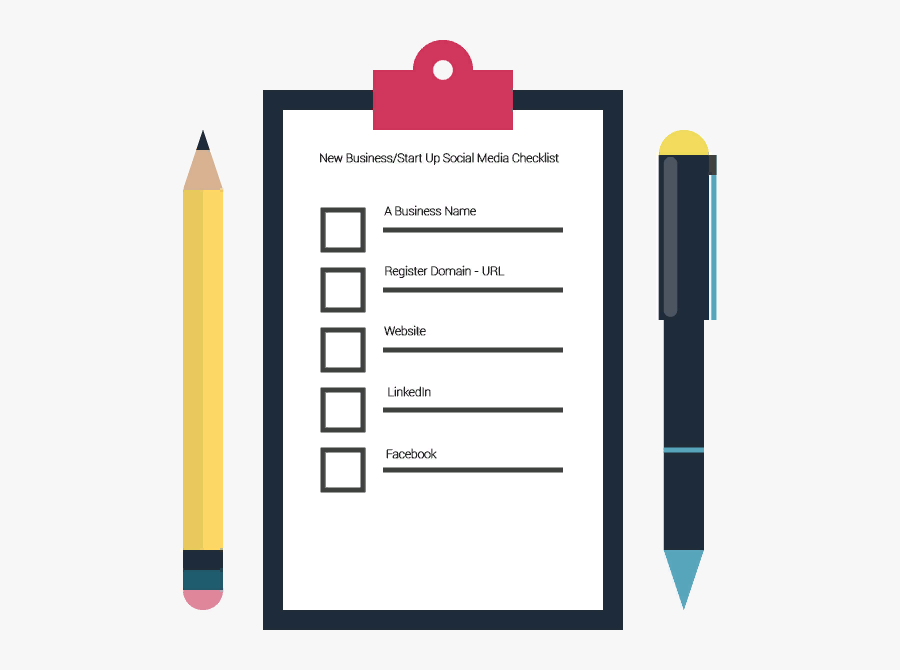 ФГОС
 Рабочая программа воспитания
Классное руководство
ГЛОБАЛЬНЫЕ КОМПЕТЕНЦИИ
«Global competence  - это «многомерная способность», которая выражается в 
изучении местных, глобальных и межкультурных проблем,
 понимании и умении ценить взгляды и мировоззрения других людей,
 участии в открытых, соответствующих определенной ситуации и эффективных взаимодействиях с представителями других культур, 
ответственных действиях в интересах устойчивого развития  и коллективного благополучия». 
According to "PREPARING  OUR YOUTH FOR AN INCLUSIVE AND SUSTAINABLE WORLD The OECD PISA  global competence  framework", 2018.
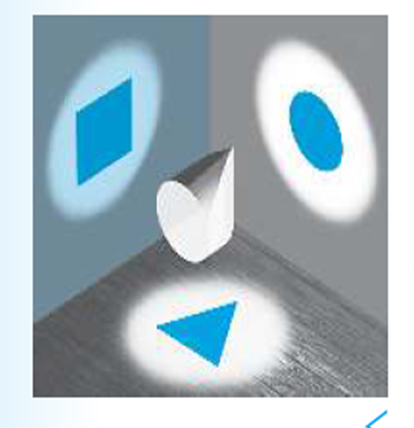 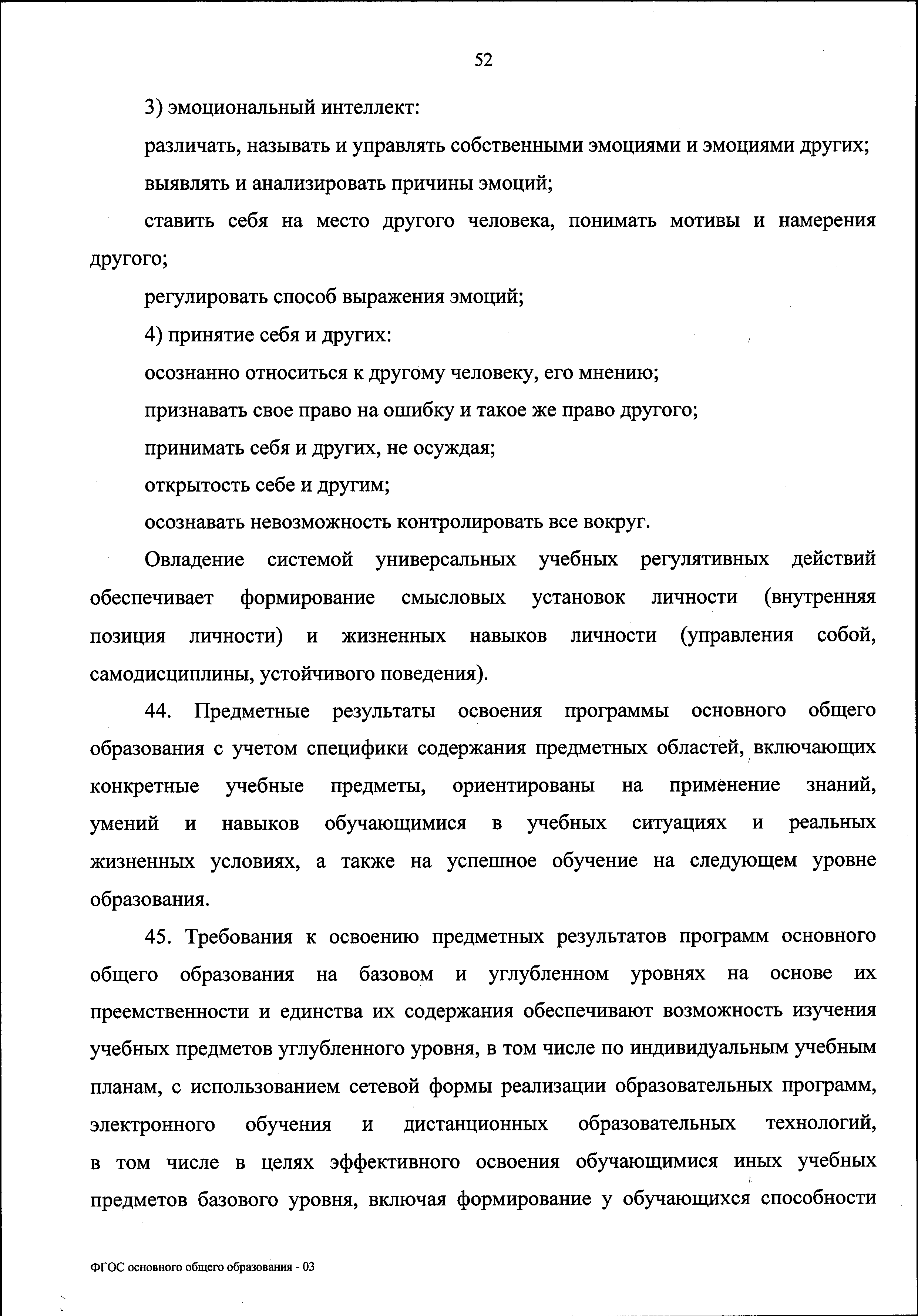 ФГОС 000
Рабочая программа воспитания Раздел «Виды, формы и содержание деятельности»Инвариантные модули
Проект примерной программы воспитания
«Основные школьные дела» 
«Классное руководство» 
«Школьный урок»
«Внеурочная деятельность»
 «Внешкольные мероприятия»
«Предметно-пространственная среда» 
«Работа с родителями»
 «Самоуправление»
«Профилактика и безопасность»
«Социальное партнерство»
«Профориентация» (на уровнях основного общего и среднего общего образования)
Утвержденная программа воспитания
•«Классное руководство»
•«Школьный урок» 
•«Курсы внеурочной деятельности»
•«Работа с родителями»
•«Самоуправление»
•«Профориентация»
Интеграция в рабочую программу воспитания
КЛЮЧЕВЫЕ ДЕЛА ШКОЛЫ
ВНЕУРОЧНАЯ ДЕЯТЕЛЬНОСТЬ
«Цветной ковер России» - ежегодный фестиваль традиционных национальных праздников детей тех национальностей, которые обучаются в школе. Организуется педагогами и семьями учащихся, представителями национальных диаспор. Используются различные формы: знакомство с национальной кухней, подвижными играми,  формат литературной гостиной, мастер-класс по завязыванию восточных платков и др.
Эмоциональный интеллект
Юный переговорщик
Азбука медиации
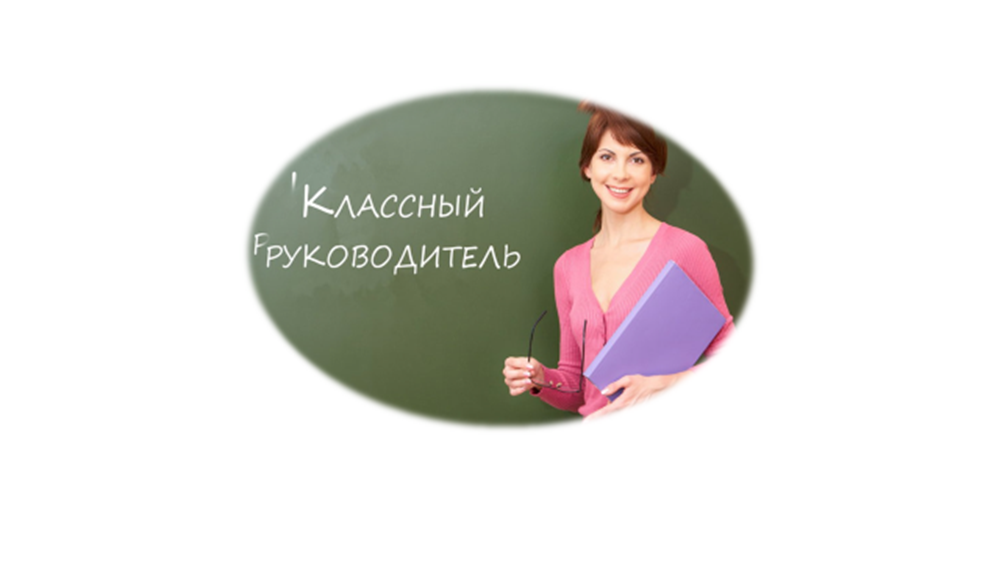 План работы классного руководителя
Проект «Народы России» 
Подарок 
Найденыш
Не выбрасывайте продукты
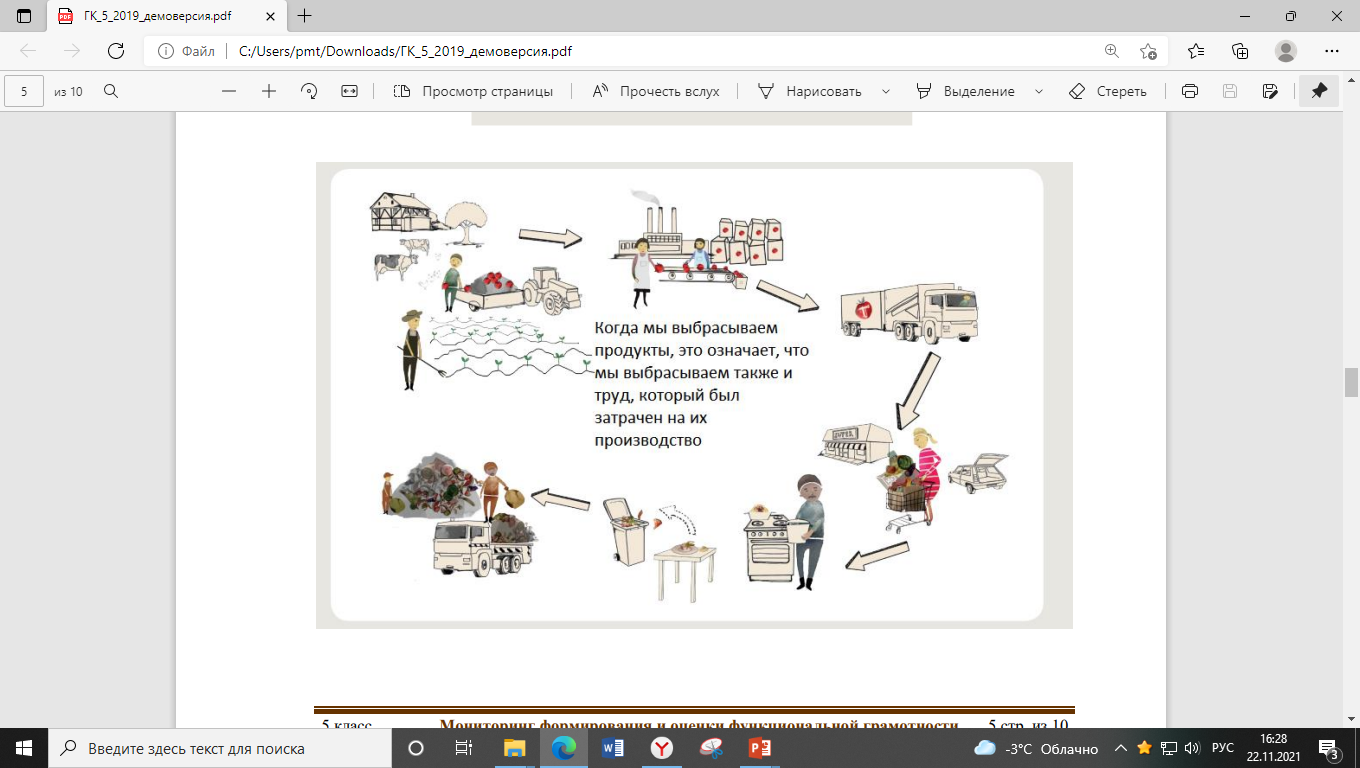 http://skiv.instrao.ru/
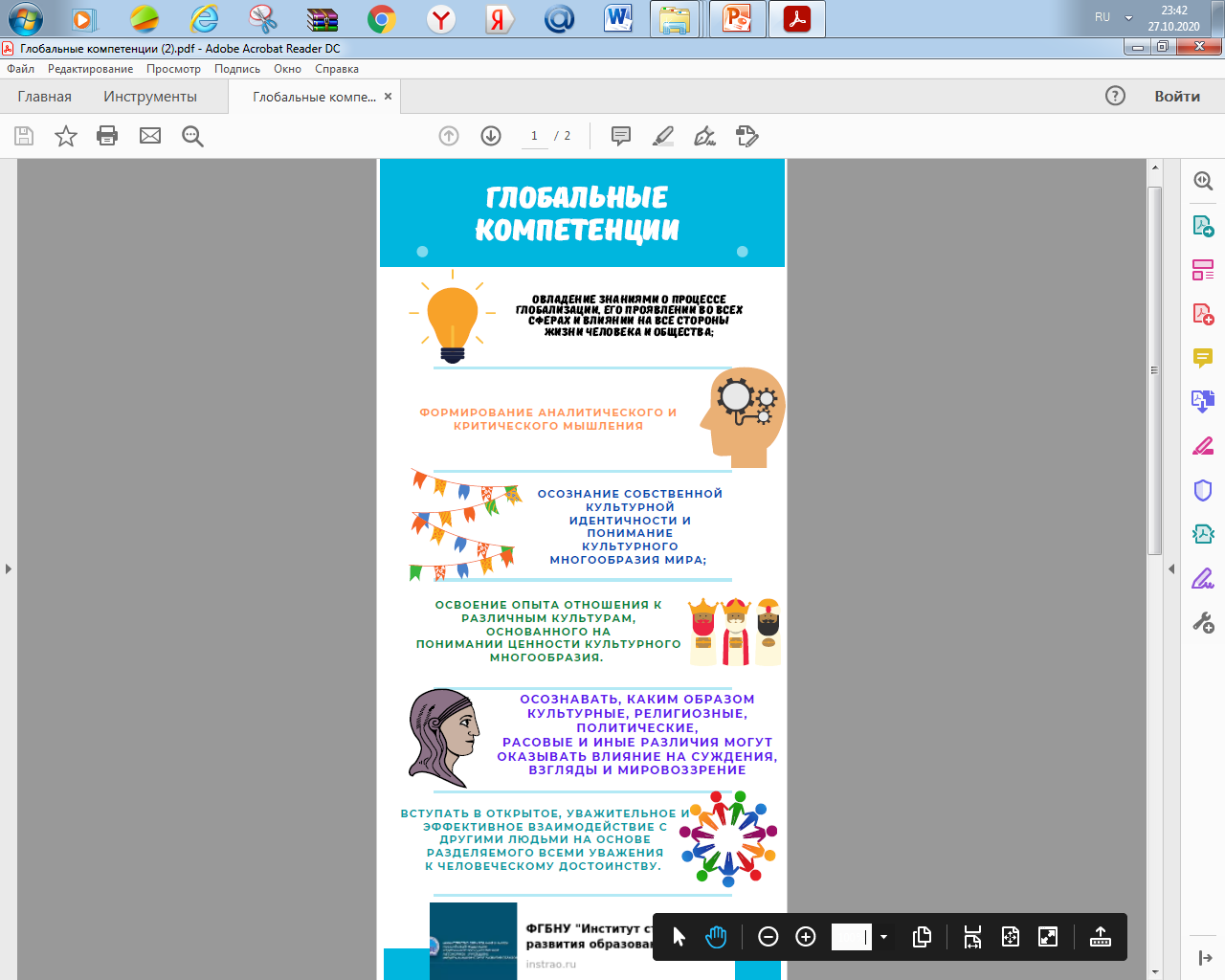 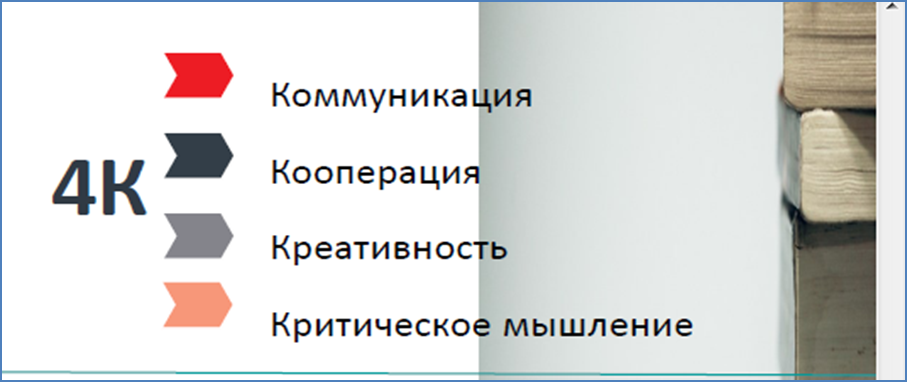 III. Требования к условиям реализации программы начального общего образования
 34.2. «… формирования функциональной грамотности обучающихся (способности решать учебные задачи и жизненные проблемные ситуации на основе сформированных предметных, метапредметных и универсальных способов деятельности), включающей овладение ключевыми компетенциями, составляющими основу готовности к успешному взаимодействию с изменяющимся миром и дальнейшему успешному образованию;
выполнения индивидуальных и групповых проектных работ, включая задания межпредметного характера, в том числе с участием в совместной деятельности;…»